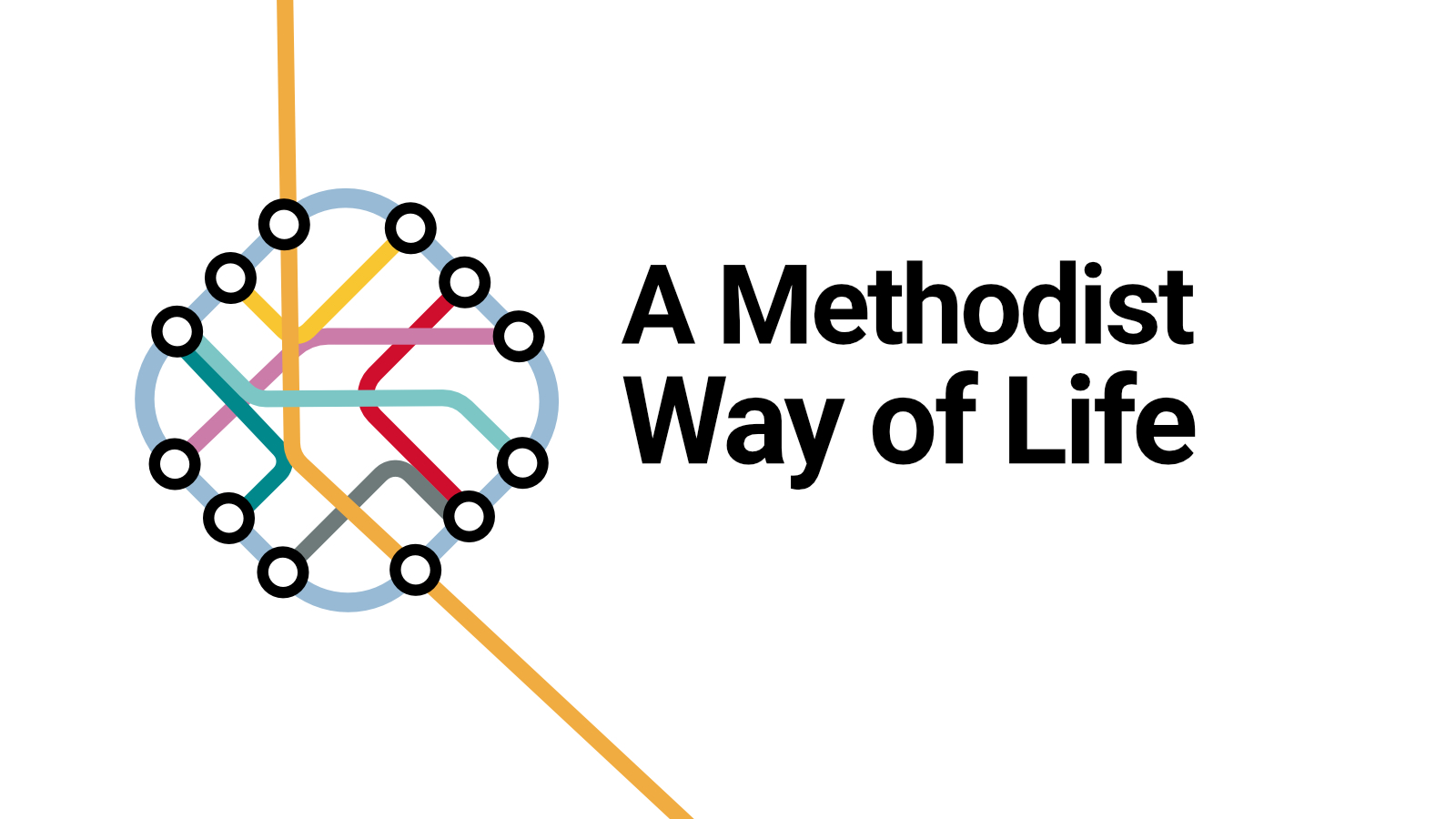 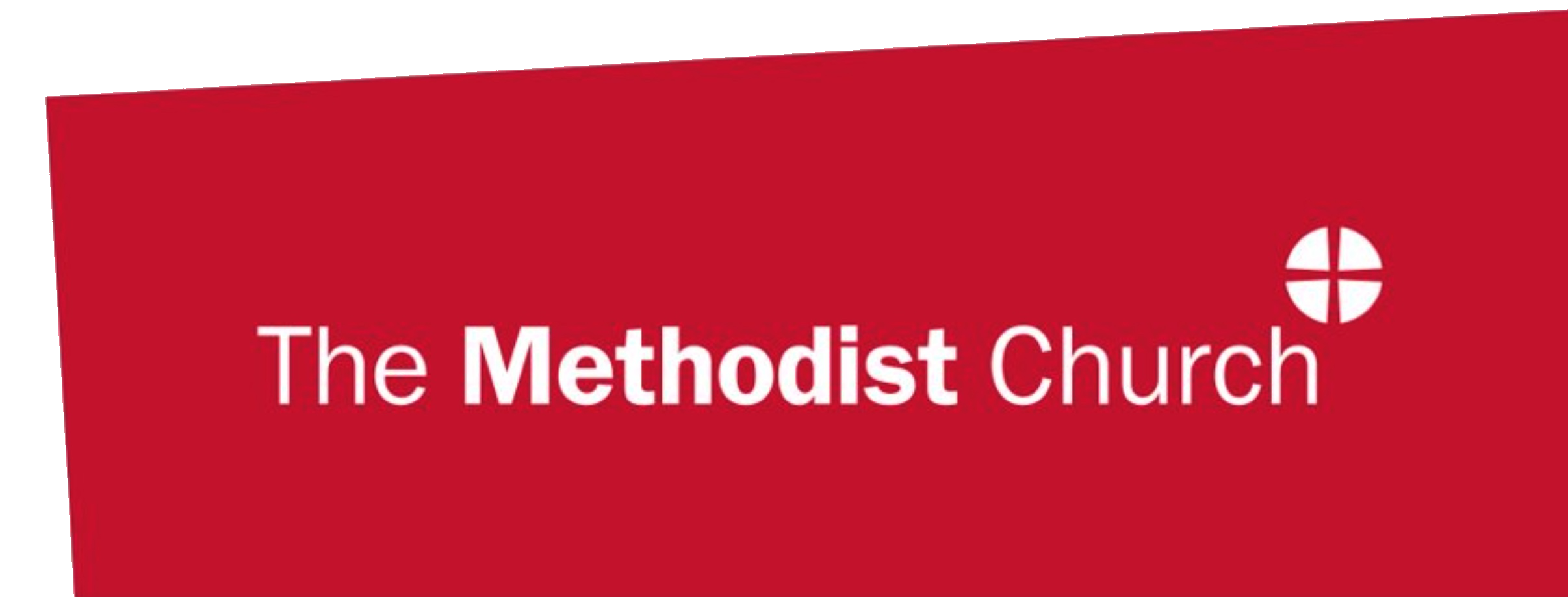 [Speaker Notes: A Methodist Way of Life]
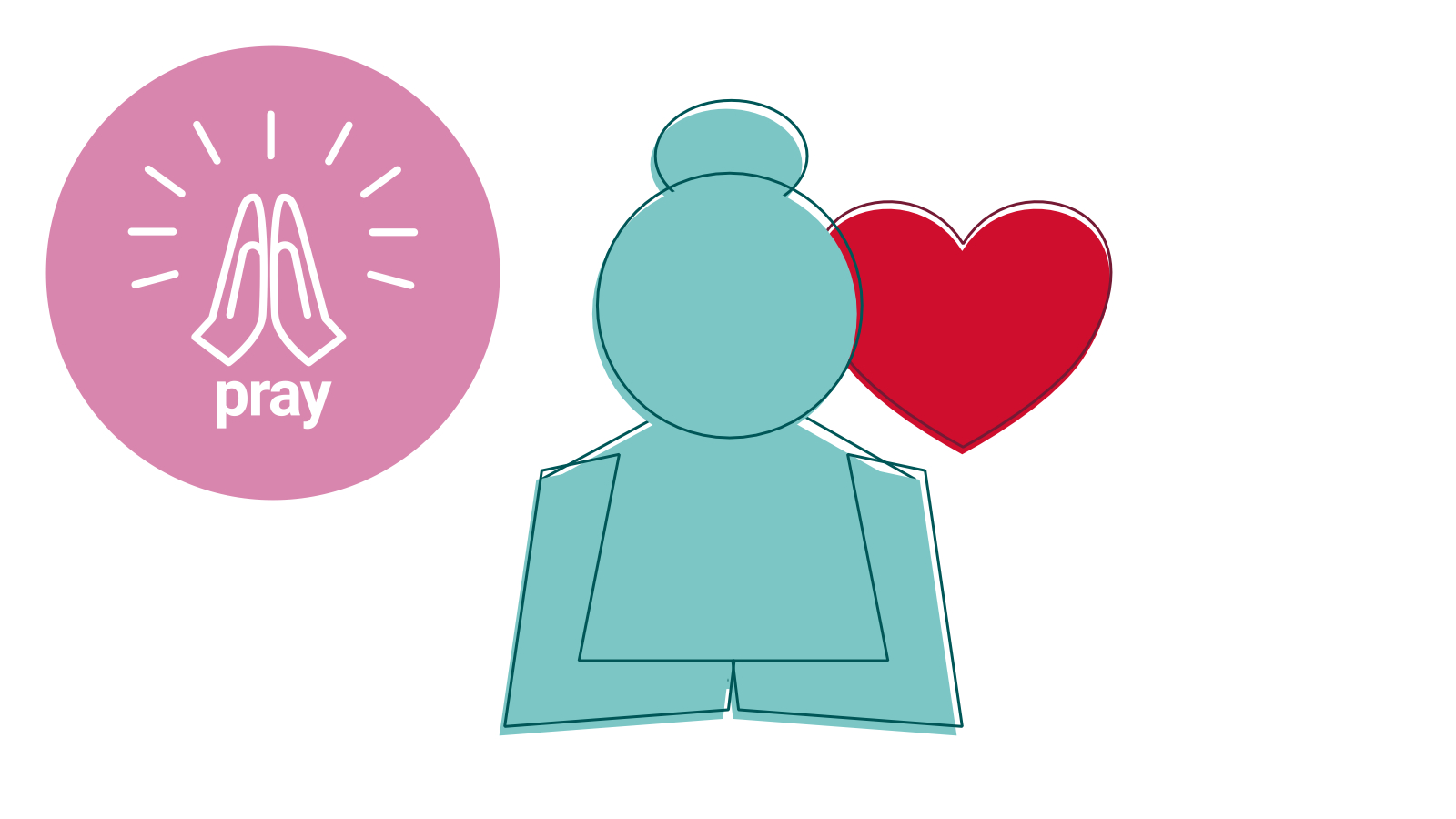 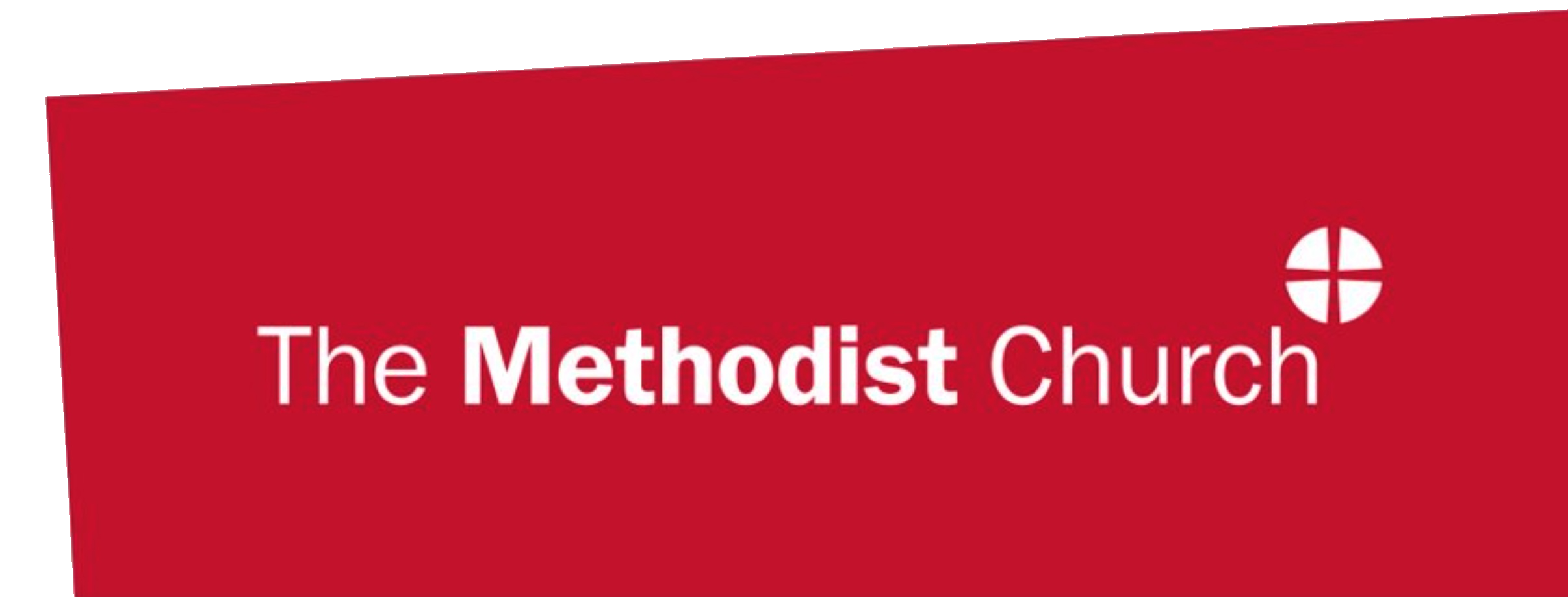 [Speaker Notes: Session: Prayer (see ‘key themes’)

God loves spending time with you. Don't overcomplicate it. God is there and is a perfect listener.]
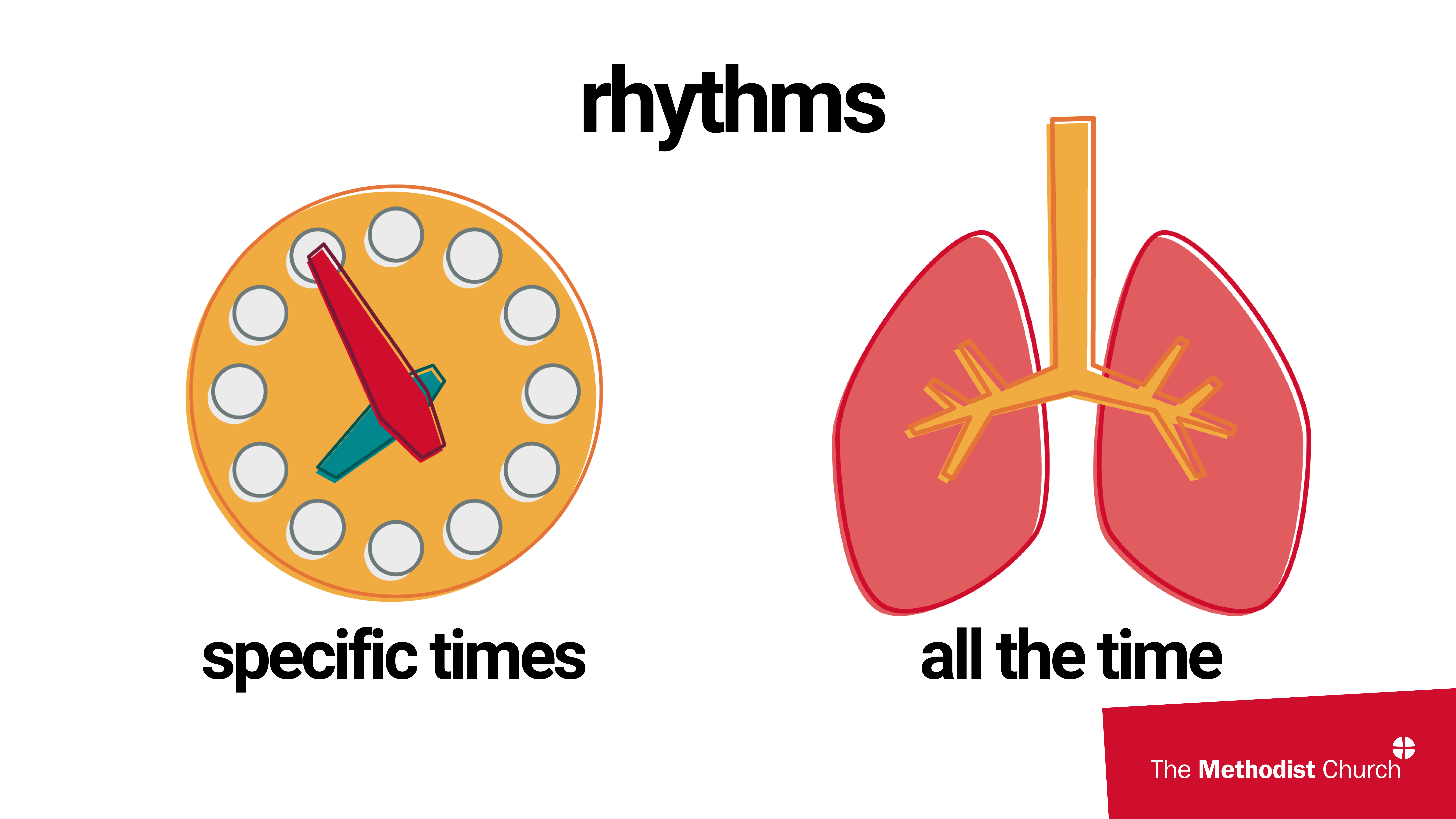 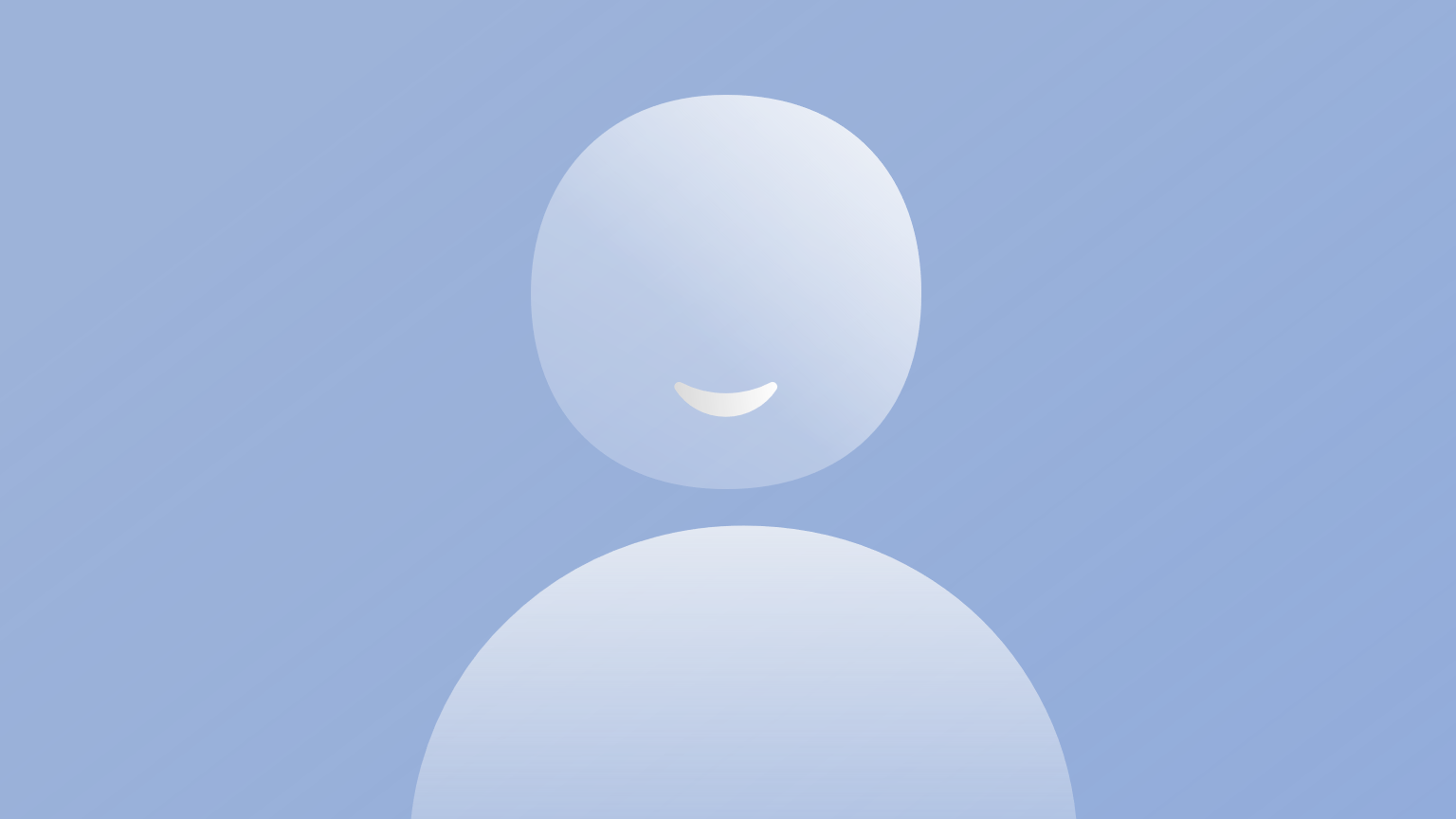 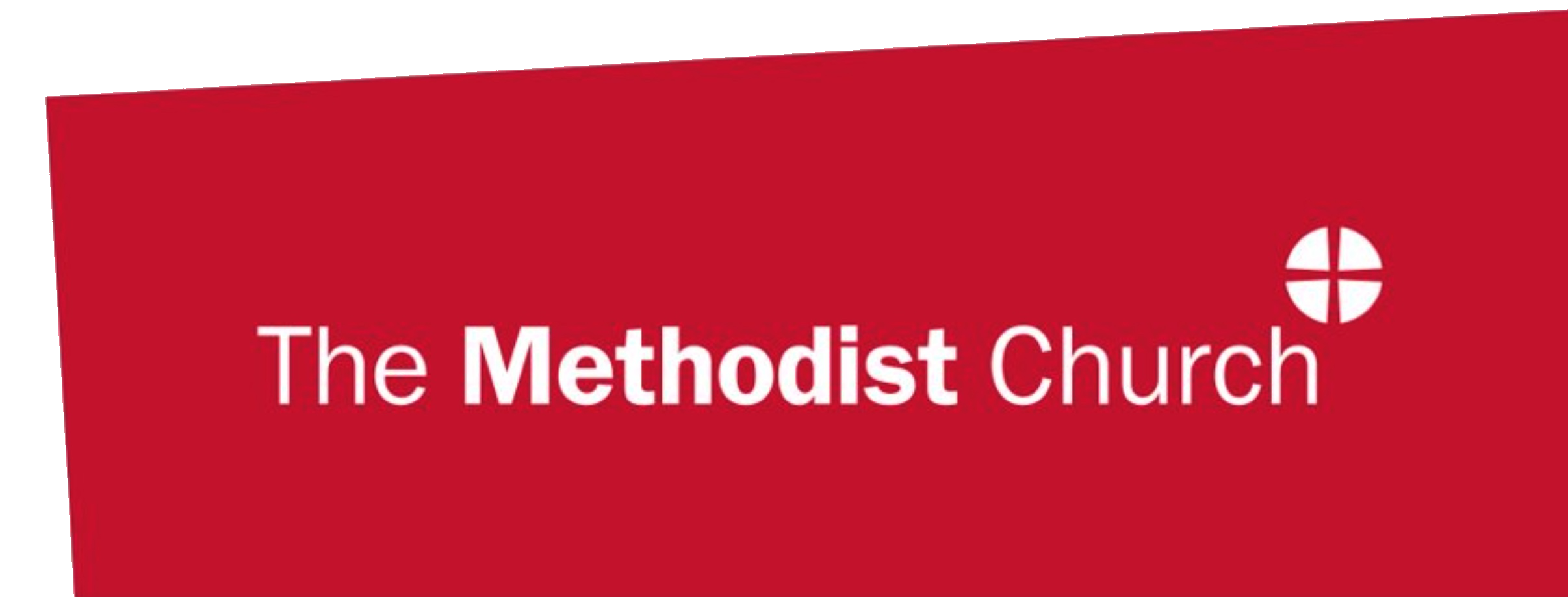 [Speaker Notes: Session: Prayer (see ‘background reflection’)

The purpose of prayer is not to tick a box every day, but to live in communication with God. It’s not about technique or accomplishment, it’s about opening channels to listen and to ask for what we need. We all do this differently. Perhaps we need to learn how to listen more and ask more. Such communication is not a chore, but a delight. 

Prayer rhythms can be at set times in the day, week, month, season and year. Praying daily may also begin with regularly reminding ourselves that God wants to communicate with us at every moment, because of God’s great love for us.]
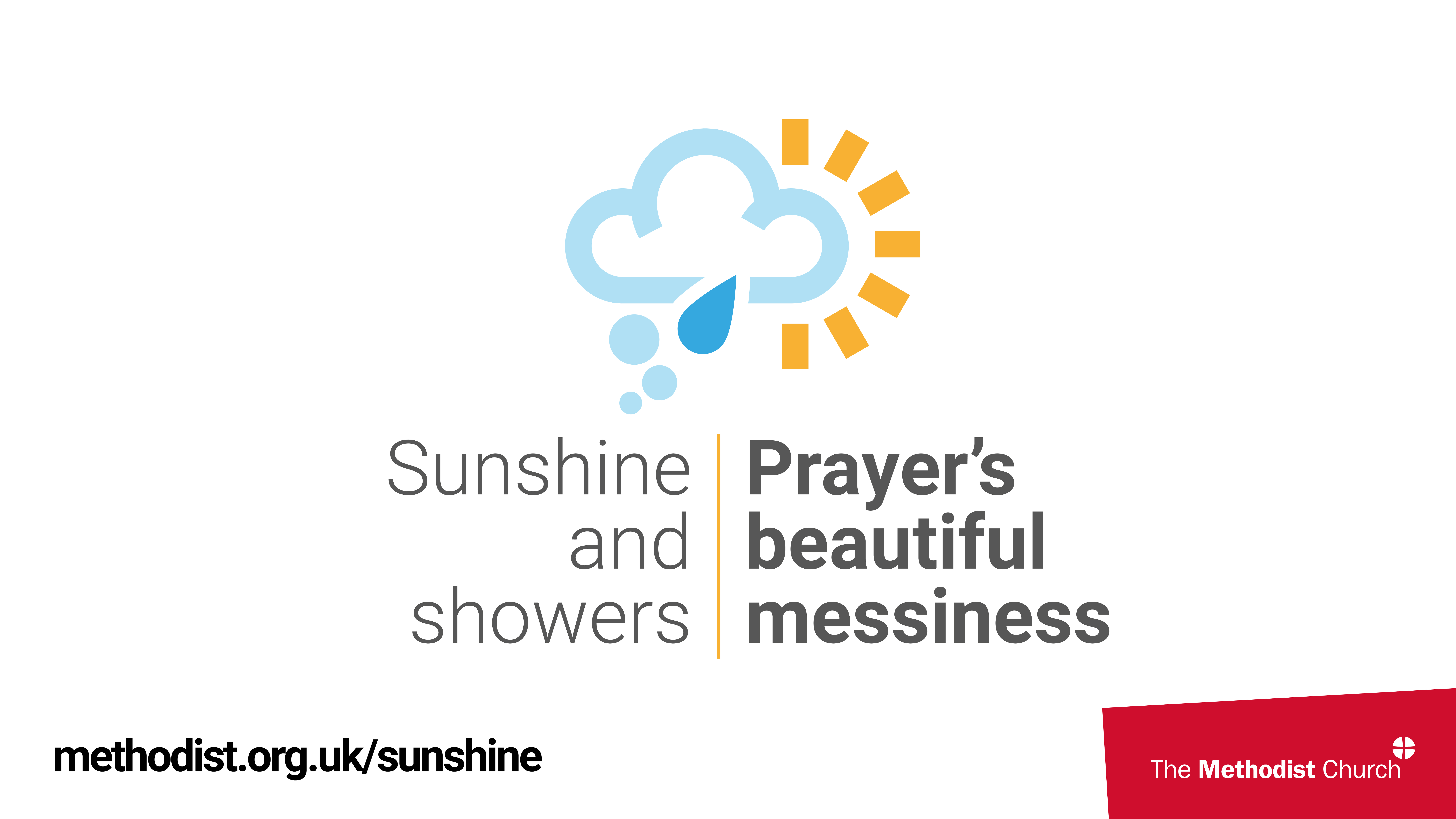 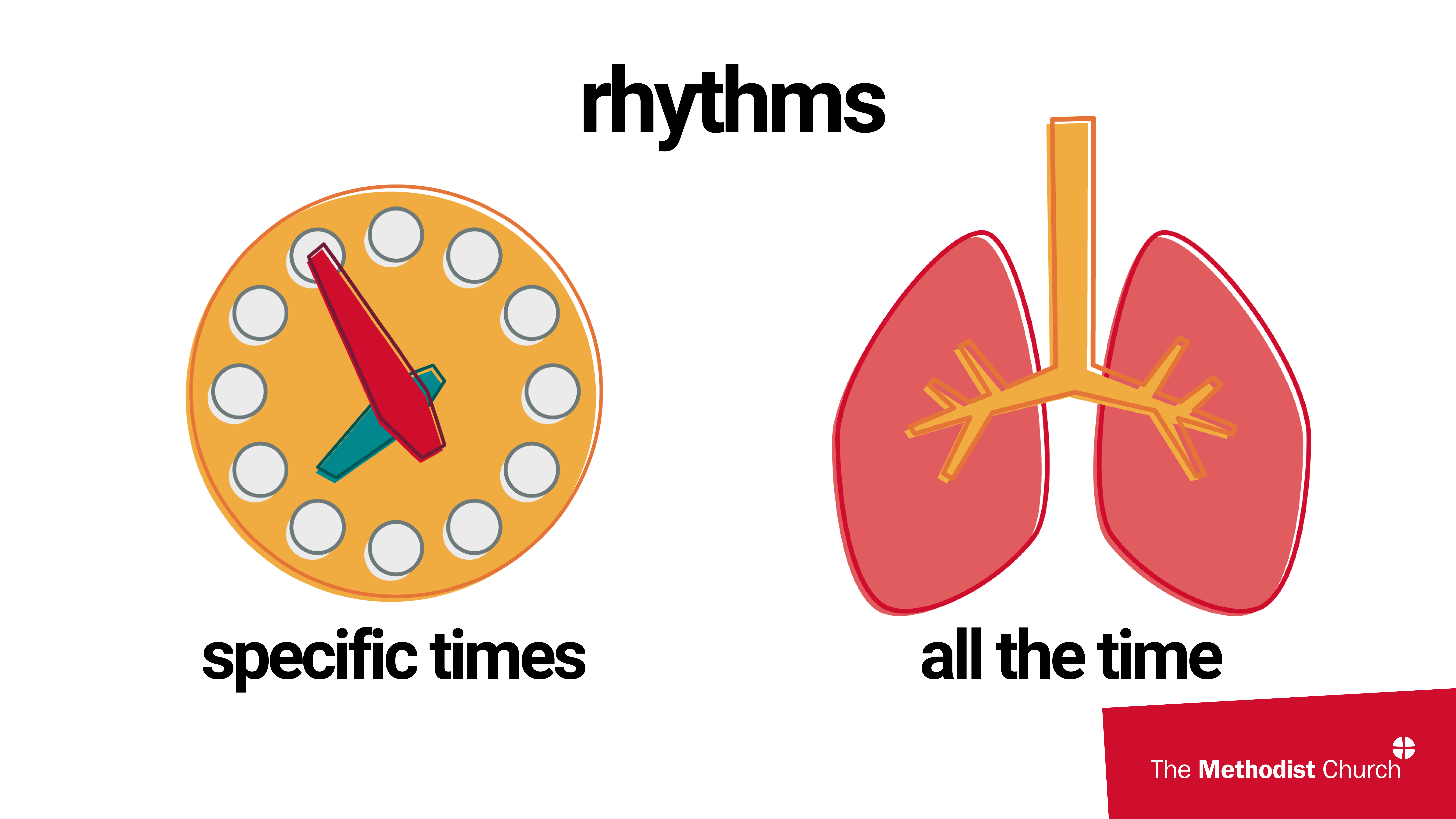 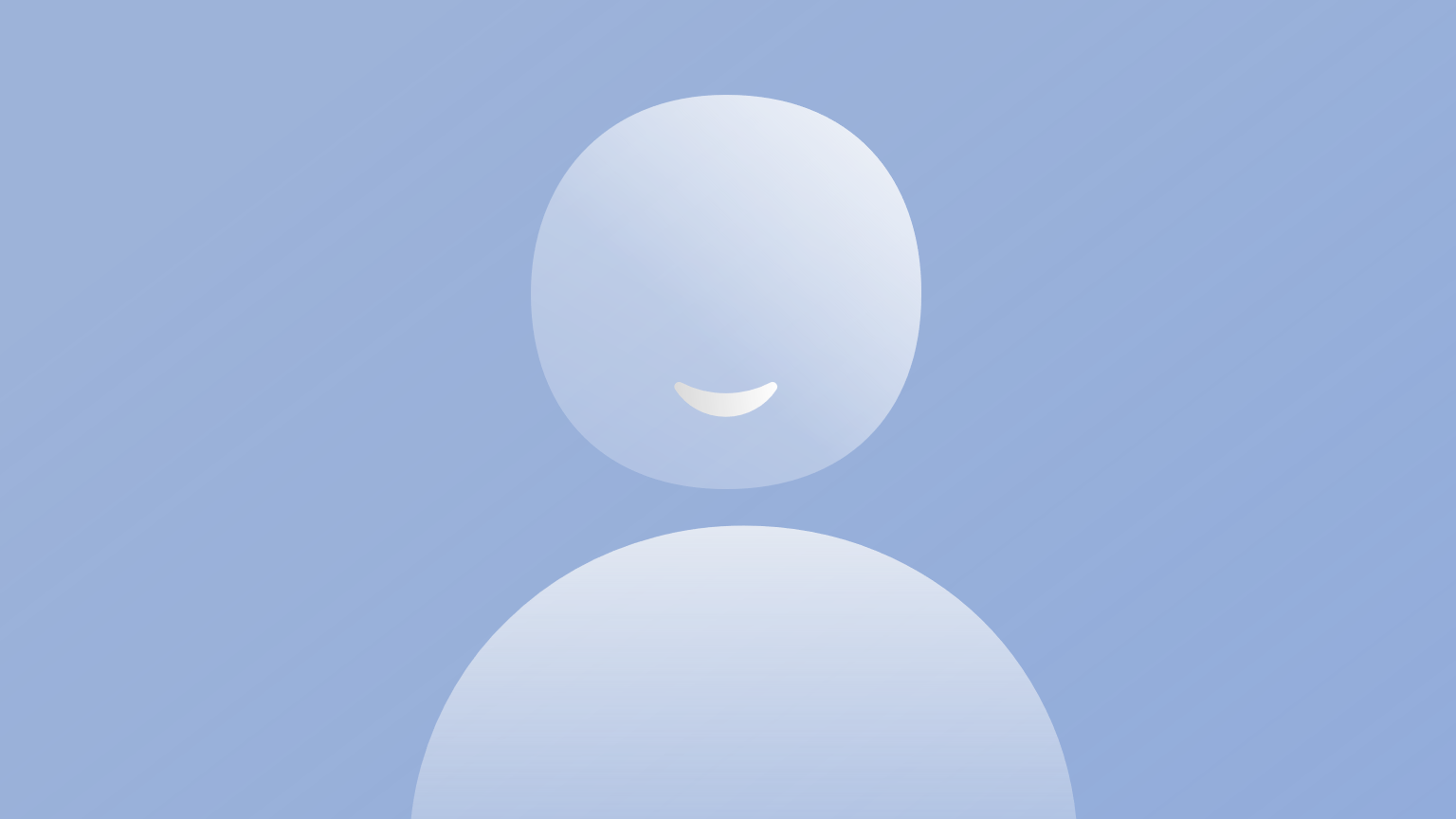 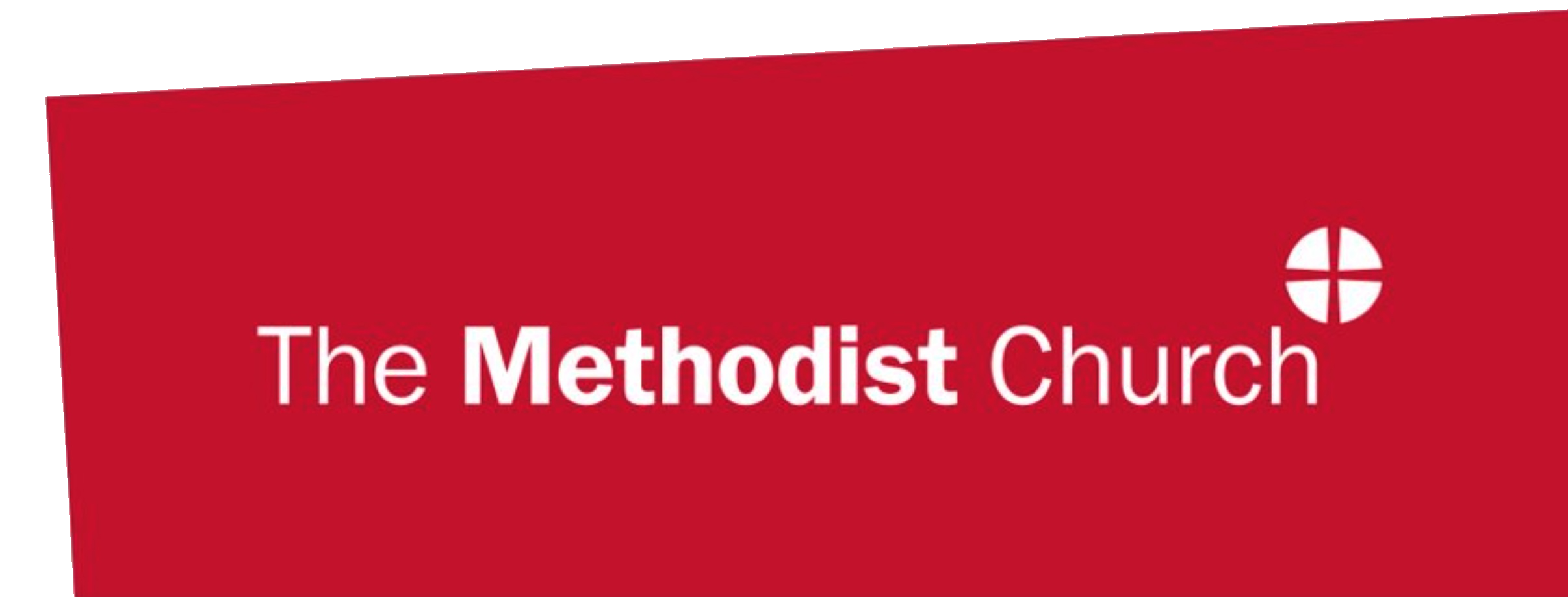 [Speaker Notes: Session: Prayer (see ‘further notes’)

Sunshine and Showers is a six-session course exploring some of the paradoxes that can make prayer seem hard. Rather than seeking to find simplistic answers, the course encourages participants to find peace in the mystery of prayer; to be able to pray despite the confusion. Could you explore the course at your church?]